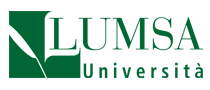 LA DICHIARAZIONE FISCALE
DOTT. NAPPO BENIAMINO
Roma – 31 marzo 2023
1
ARGOMENTI
FASI DEL PROCESSO
EVOLUZIONE DEI CONTROLLI
MODULO ATTUATIVO DEL PRELIEVO
NATURA GIURIDICA DELLA DICHIARAZIONE
DATI
TIPI DI DICHIARAZIONE
MODALITA’ E TERMINI DI TRASMISSIONE
RIFERIMENTI NORMATIVI
ESEMPIO DI COMPILAZIONE
2
FASI DEL PROCESSO
PRIMA DELLA RIFORMA DEGLI ANNI 72-73
DOPO LA RIFORMA DEGLI ANNI 72-73
COMPILAZIONE E PRESENTAZIONE DELLA DICHIARAZIONE

LIQUIDAZIONE DELL’IMPOSTA DA PARTE DELL’UFFICIO

VERSAMENTO DELL’IMPOSTA
COMPILAZIONE DELLA DICHIARAZIONE CON AUTOLIQUIDAZIONE DELL’IMPOSTA

VERSAMENTO DELL’IMPOSTA

PRESENTAZIONE DELLA DICHIARAZIONE
3
EVOLUZIONE DEI CONTROLLI
CONTROLLO  DICHIARAZIONE
Controllo manuale da parte degli uffici
Controllo automatizzato
ARTT. 13 e 14 D.Lgs. 241/1997
4
EVOLUZIONE DEI CONTROLLI
Art. 36-bis D.P.R. 600/1973 (Controllo automatizzato)

Correzione degli errori materiali e di calcolo commessi dai contribuenti nella determinazione degli imponibili e delle imposte
Correzione degli errori materiali commessi dai contribuenti nel riporto delle eccedenze delle imposte risultanti dalle precedenti dichiarazioni
Riduzione delle deduzioni, detrazioni e dei crediti d’imposta esposti in misura superiore a quella prevista dalla legge ovvero non spettanti
Verifica della tempestività e congruità dei versamenti delle imposte dovute a titolo di acconto e di saldo e delle ritenute operate
5
MODULO ATTUATIVO DEL PRELIEVO
6
NATURA GIURIDICA DELLA DICHIARAZIONE
La dichiarazione rappresenta l’atto fondamentale di collaborazione del contribuente col fisco. Tramontate le remote teorie che assimilavano la dichiarazione ad una «confessione stragiudiziale» vi è da tempo concordia sul fatto che la dichiarazione tributaria costituisca una «comunicazione di scienza»:
Il contribuente, attraverso lo strumento della dichiarazione, comunica al fisco il verificarsi e l’entità del presupposto del tributo.
CONFESSIONE STRAGIUDIZIALE
COMUNICAZIONE DI SCIENZA
7
NATURA GIURIDICA DELLA DICHIARAZIONE
CONFESSIONE STRAGIUDIZIALE
COMUNICAZIONE DI SCIENZA
Sarebbe irretrattabile in caso di errore del contribuente 
(art. 2735 codice civile)
La dichiarazione può essere integrata dal contribuente per correggere errori od omissioni mediante una successiva dichiarazione 
(Cass. 5 settembre 2014 n. 18757)
Art. 2 D.P.R. 322/1998
8
DATI
Fonte: Dipartimento delle Finanze
9
TIPI DI DICHIARAZIONI
DICHIARAZIONE DEI REDDITI                (MODELLO 730, MODELLO 730 PRECOMPILATO, MODELLO REDDITI)
DICHIARAZIONE IRAP
DICHIARAZIONE IVA
DICHIARAZIONE DEI SOSTITUTI D’IMPOSTA (770 SEMPLIFICATO E 770 ORDINARIO)
10
TIPI DI DICHIARAZIONI
MODELLO  730
TITOLARI DI 
REDDITO DA LAVORO DIPENDENTE E DI 
REDDITI FONDIARI
MODELLO  REDDITI
MODELLO REDDITI
TITOLARI DI
REDDITO D’IMPRESA E DI LAVORO AUTONOMO
DICHIARAZIONE IVA E IRAP
11
TIPI DI DICHIARAZIONI
12
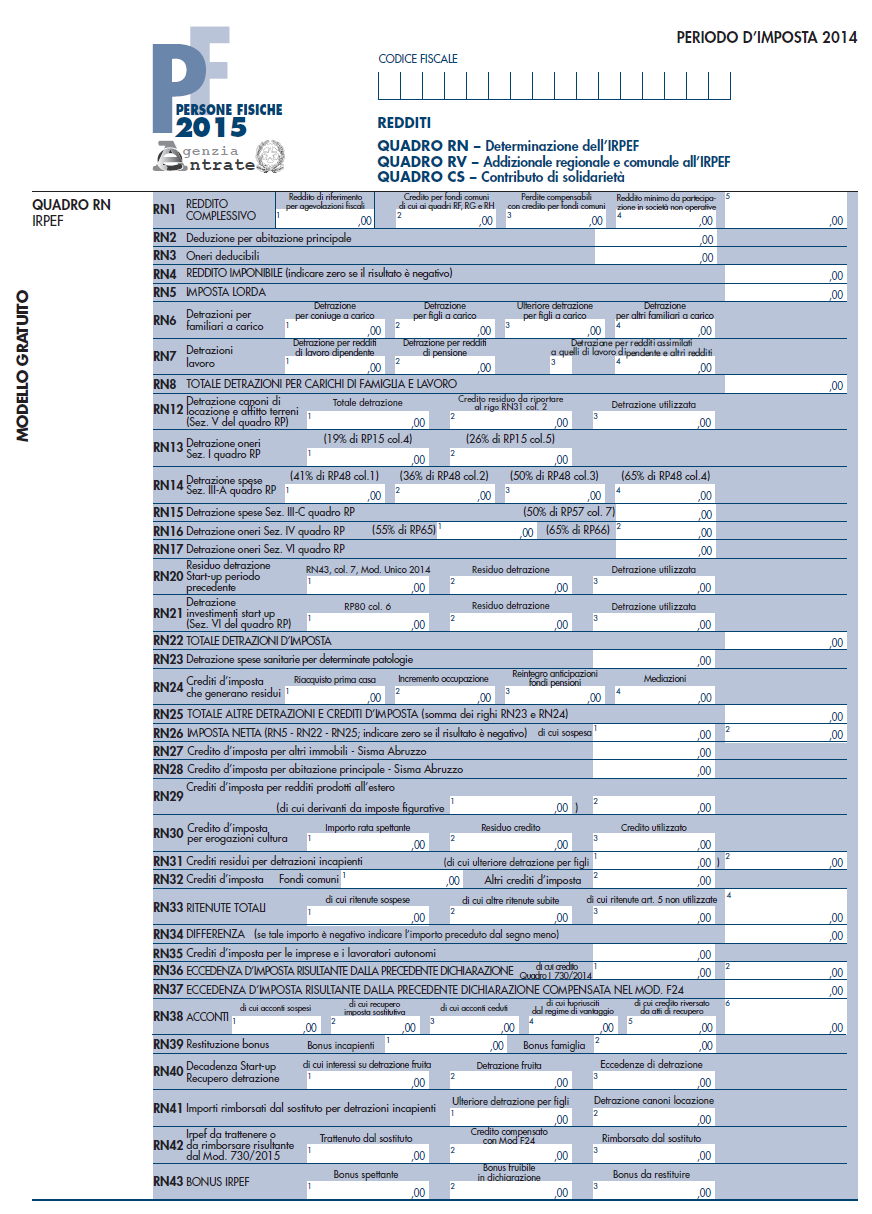 13
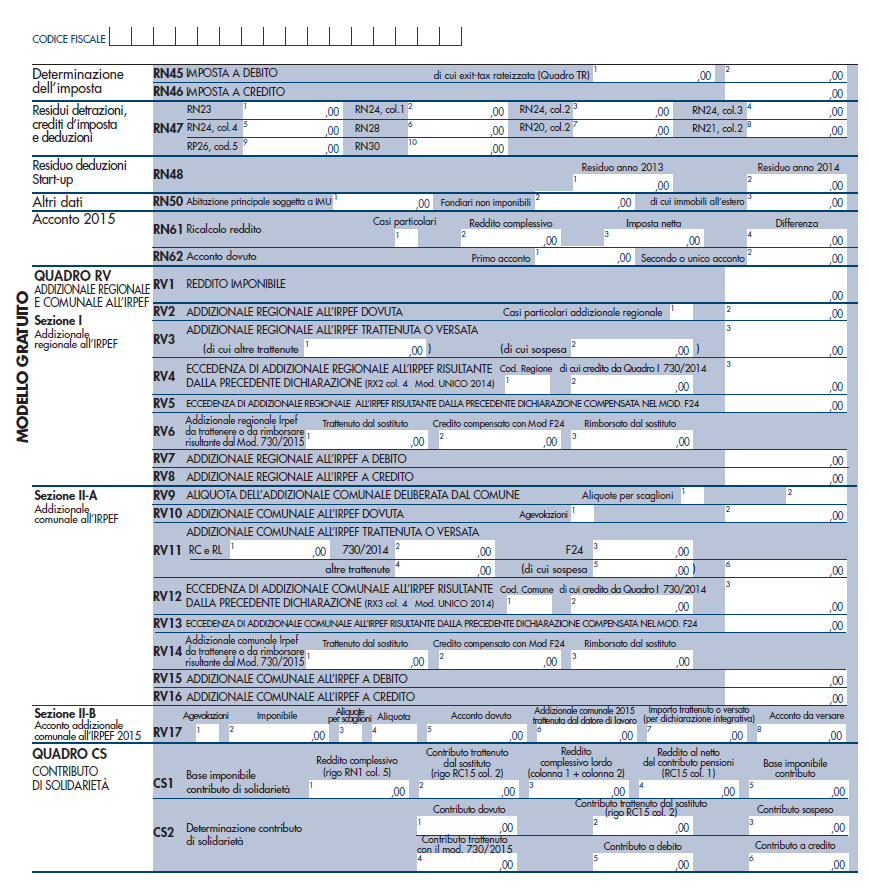 14
TIPI DI DICHIARAZIONI
MODELLO 730
Chi può utilizzarlo  ?
Solo possessori di:
Reddito di lavoro dipendente
Pensionati
Redditi diversi.
Non può utilizzarlo chi presenta: Dichiarazione IVA, IRAP o Modello 770
Vantaggi
Il contribuente non deve eseguire calcoli
Potrà ottenere il rimborso direttamente in b. paga
Se deve versare delle somme, queste vengono trattenute direttamente in b. paga
Modello 730 Precompilato
Modello telematico con alcuni dati già inseriti e presenti in A.T.
Introdotto dal 2015 (per i redditi del 2014)
Dal 2016 saranno presenti anche le spese sanitarie
15
TIPI DI DICHIARAZIONI
16
TIPI DI DICHIARAZIONI
17
TIPI DI DICHIARAZIONI
18
TIPI DI DICHIARAZIONI
19
TIPI DI DICHIARAZIONI
20
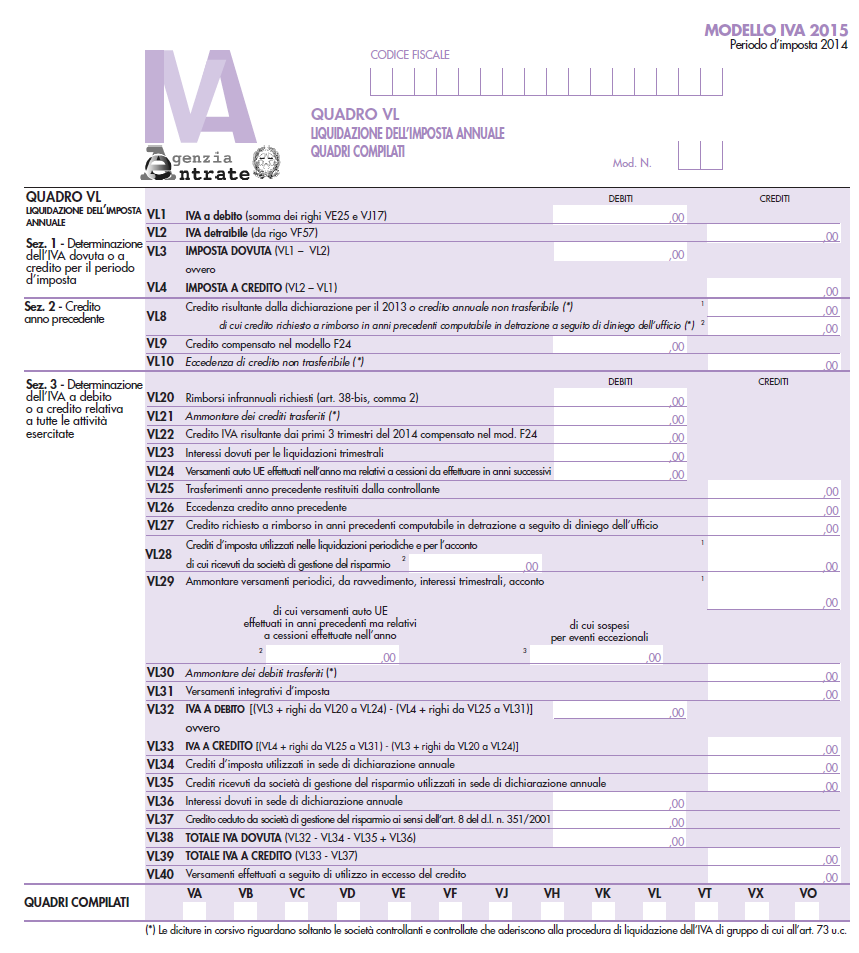 21
ESEMPIO
Contribuente: MARIO ROSSI (non possessore di P. IVA)
Reddito di Lavoro Dipendente (Certificazione UNICA)
Reddito di Fabbricati: Abitazione Principale
Reddito Diverso: Prestazione di Lavoro Occasionale

Modello Presentato: REDDITI Persone Fisiche
Termine presentazione: 30 novembre anno successivo alla percezione dei redditi
22
MODALITA’ DI TRASMISSIONE
Le dichiarazioni devono essere trasmesse telematicamente all’Agenzia delle Entrate direttamente dal contribuente o avvalendosi di un intermediario abilitato. 
Nel caso di dichiarazione presentata per conto di contribuenti deceduti è consentito presentare la dichiarazione in formato cartaceo presso un ufficio delle Poste Italiane S.p.A.
La trasmissione telematica delle dichiarazioni avviene attraverso i servizi Entratel e Fisconline, gestiti dall’Agenzia delle Entrate.
23
TERMINI DI TRASMISSIONE
30 SETTEMBRE (AI SOSTITUTI D’IMPOSTA E AL CAF – PROFESSIONISTA O AG. ENTRATE) DELL’ANNO SUCCESSIVO A QUELLO DI RIFERIMENTO DEI REDDITI
MODELLO 730 ORDINARIO E PRECOMPILATO
30 NOVEMBRE DELL’ANNO SUCCESSIVO A QUELLO DI CHIUSURA DEL PERIODO D’IMPOSTA
REDDITI PERSONE FISICHE E SOCIETA’ DI PERSONE
ULTIMO GIORNO DEL 11° MESE SUCCESSIVO A QUELLO DI CHIUSURA DEL PERIODO D’IMPOSTA
SOGGETTI IRES E AMMINISTRAZIONI PUBBLICHE
24
RIFERIMENTI   NORMATIVI
D.P.R. 29/09/1973 n. 600 - «Disposizioni comuni in materia di accertamento delle imposte sui redditi»
D.P.R. 29/09/1973 n. 602 - «Disposizioni sulla riscossione delle imposte sul reddito»
D.P.R. 22/07/1998 n. 322 - «Regolamento recante modalità per la presentazione delle dichiarazioni relative alle imposte sui redditi, all’imposta regionale sulle attività produttive e all’imposta sul valore aggiunto»
25
ESEMPIO
Contribuente: MARIO ROSSI (no P. IVA)
Titolare di Reddito di Lavoro Dipendente (Certificazione UNICA)
Titolare di Reddito di Fabbricati: Abitazione Principale
Titolare di Reddito Diverso: Prestazione di Lavoro Occasionale

Modello presentato: REDDITI Persone Fisiche
Termine presentazione dichiarazione: 30 novembre anno successivo
26
DATI DICHIARAZIONE
Rendita abitazione principale: 618 euro
Reddito lordo annuo da lavoro dip.: 27.077,00 €
Spese mediche annue detraibili: 752 euro
Spese istruzione (dottorato): 260 euro
Reddito diverso (occasionale): 2.000 euro
27
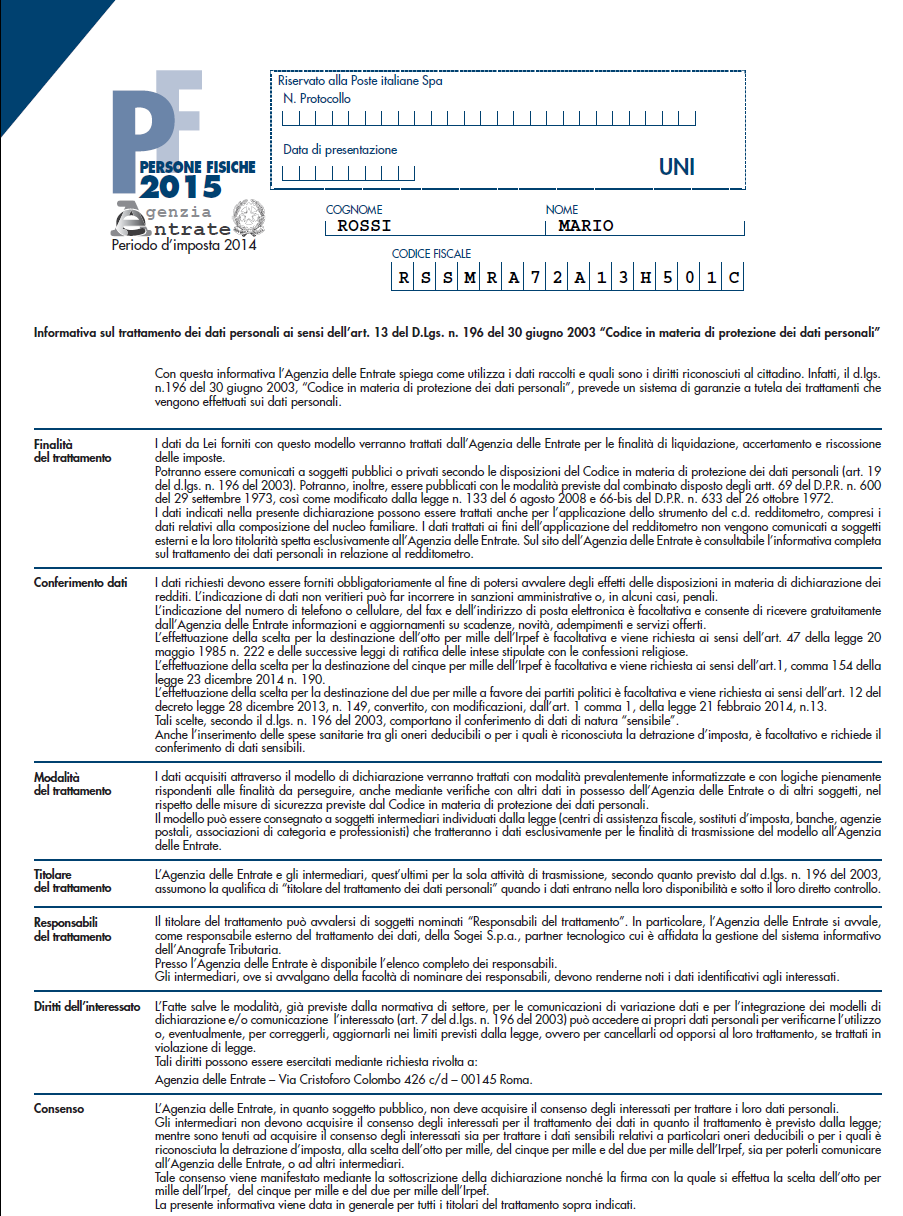 ESEMPIO
28
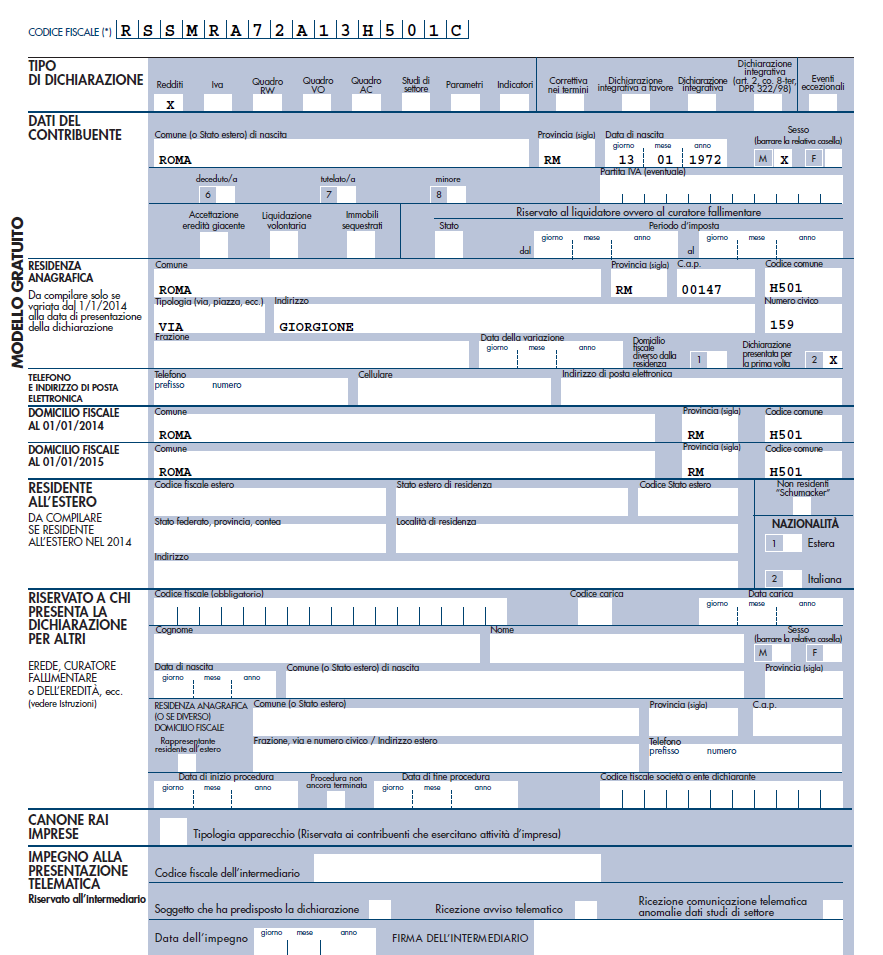 29
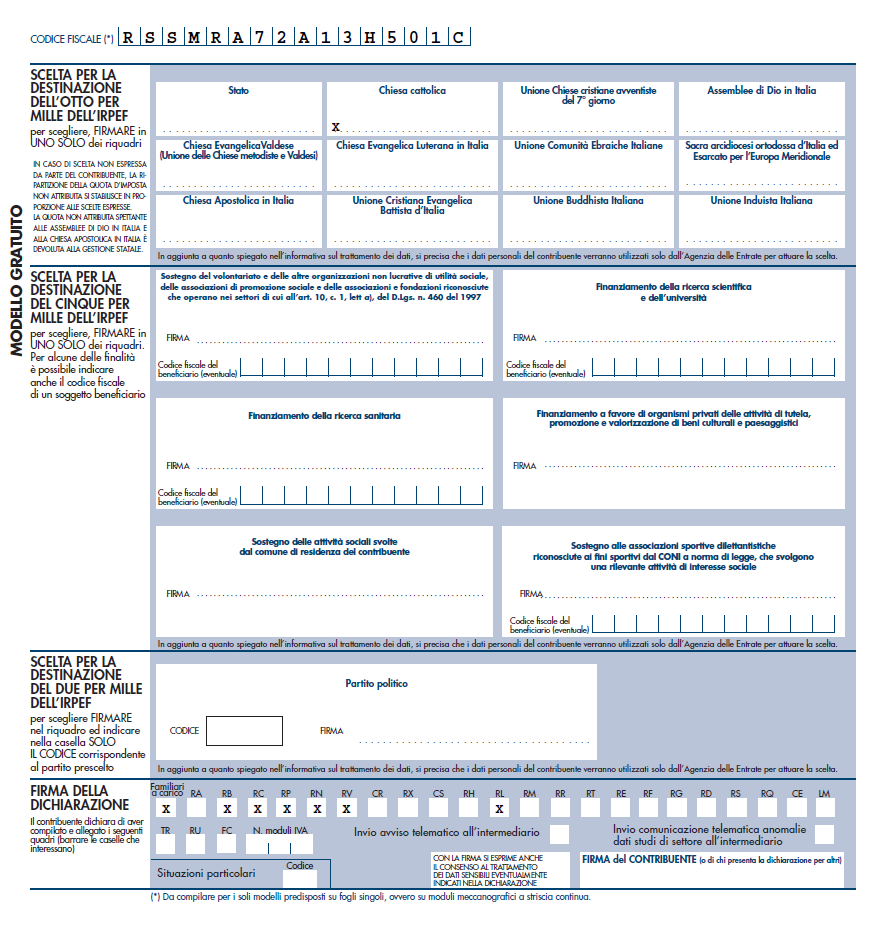 30
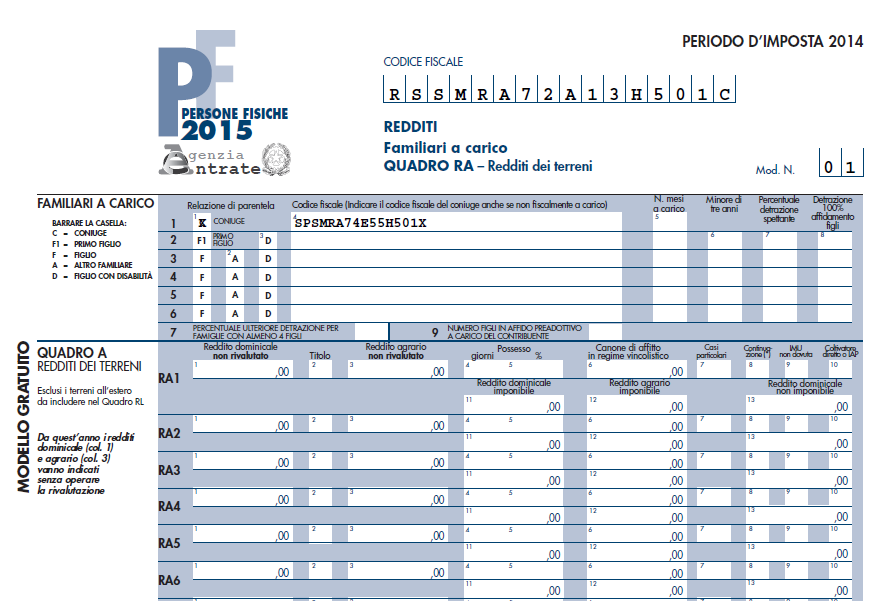 31
FAMILIARI A CARICO
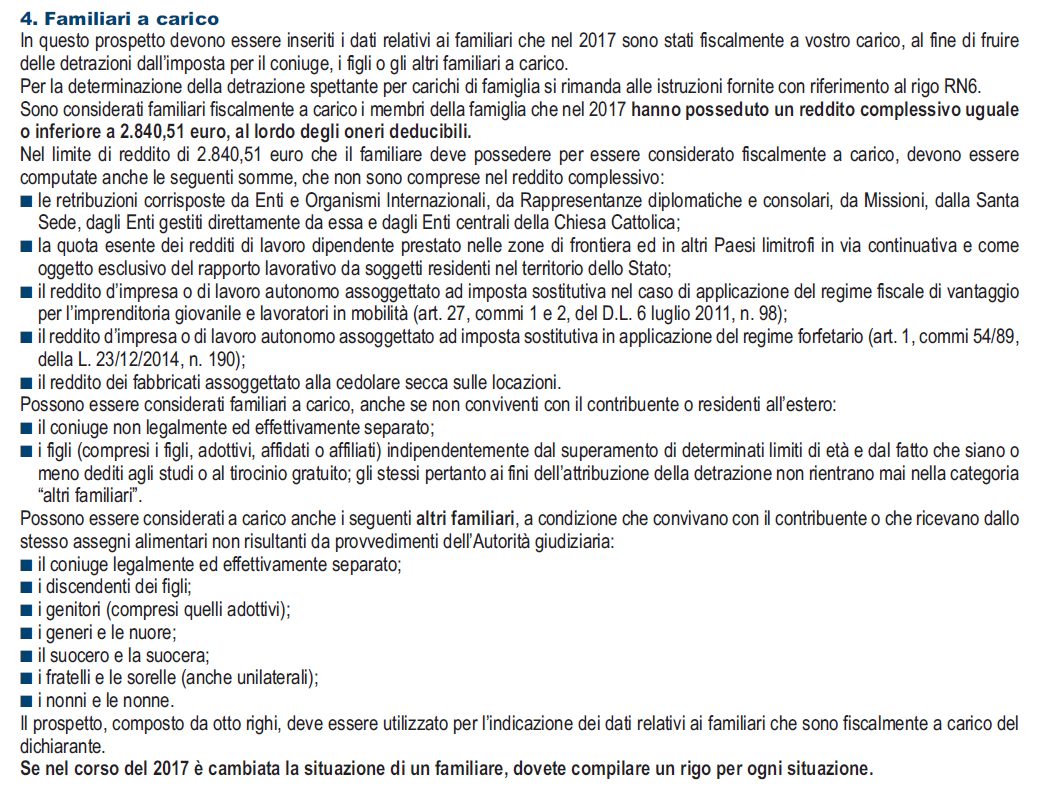 32
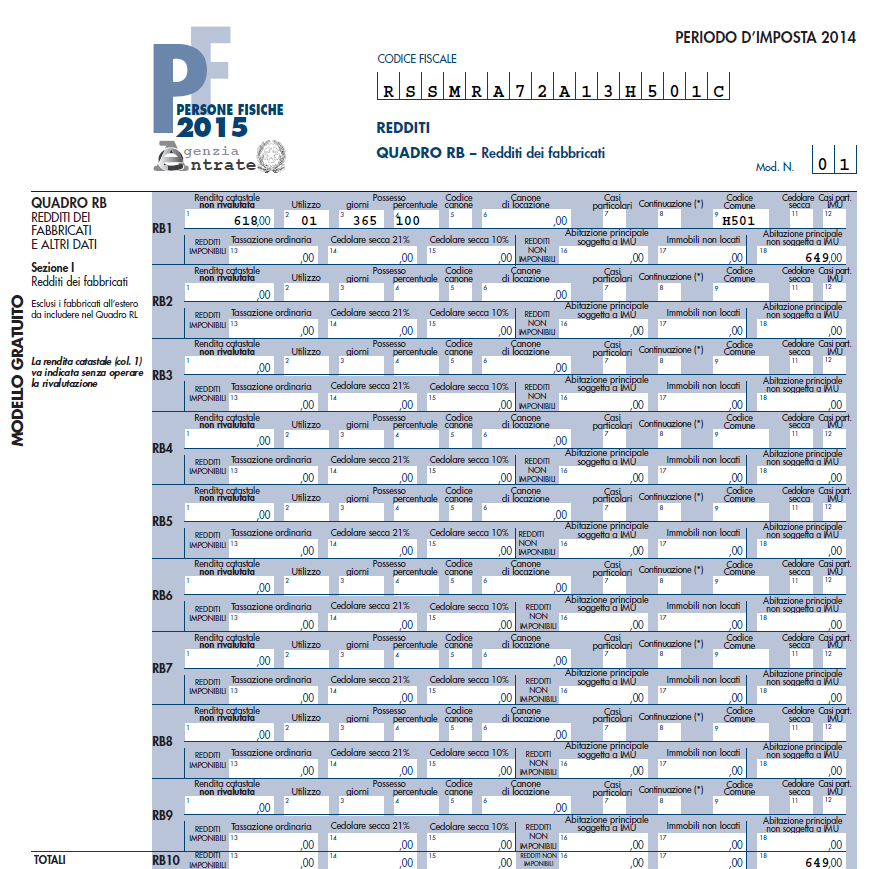 33
REDDITI DEI FABBRICATI
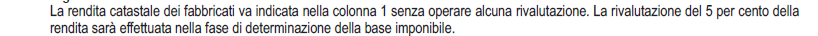 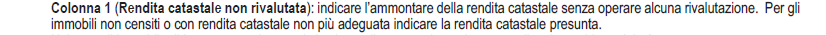 34
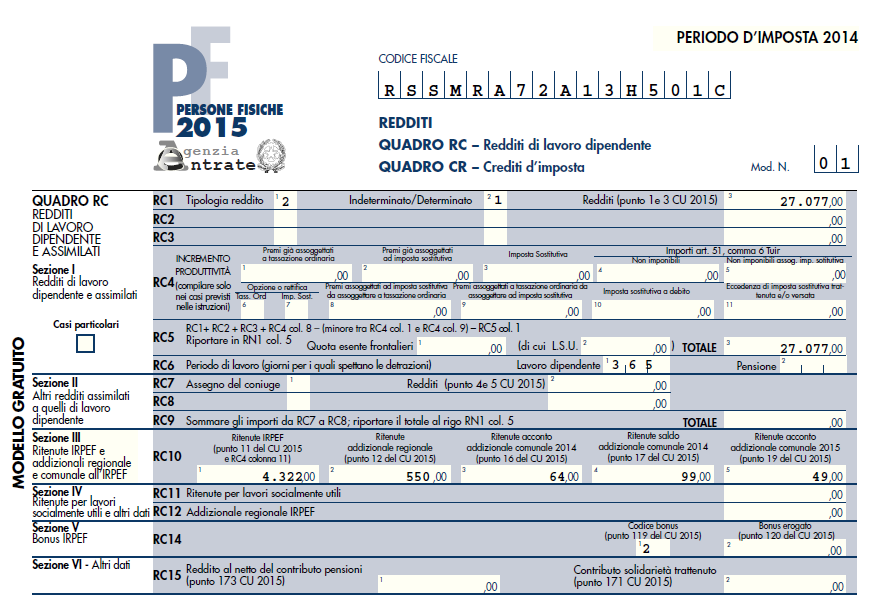 35
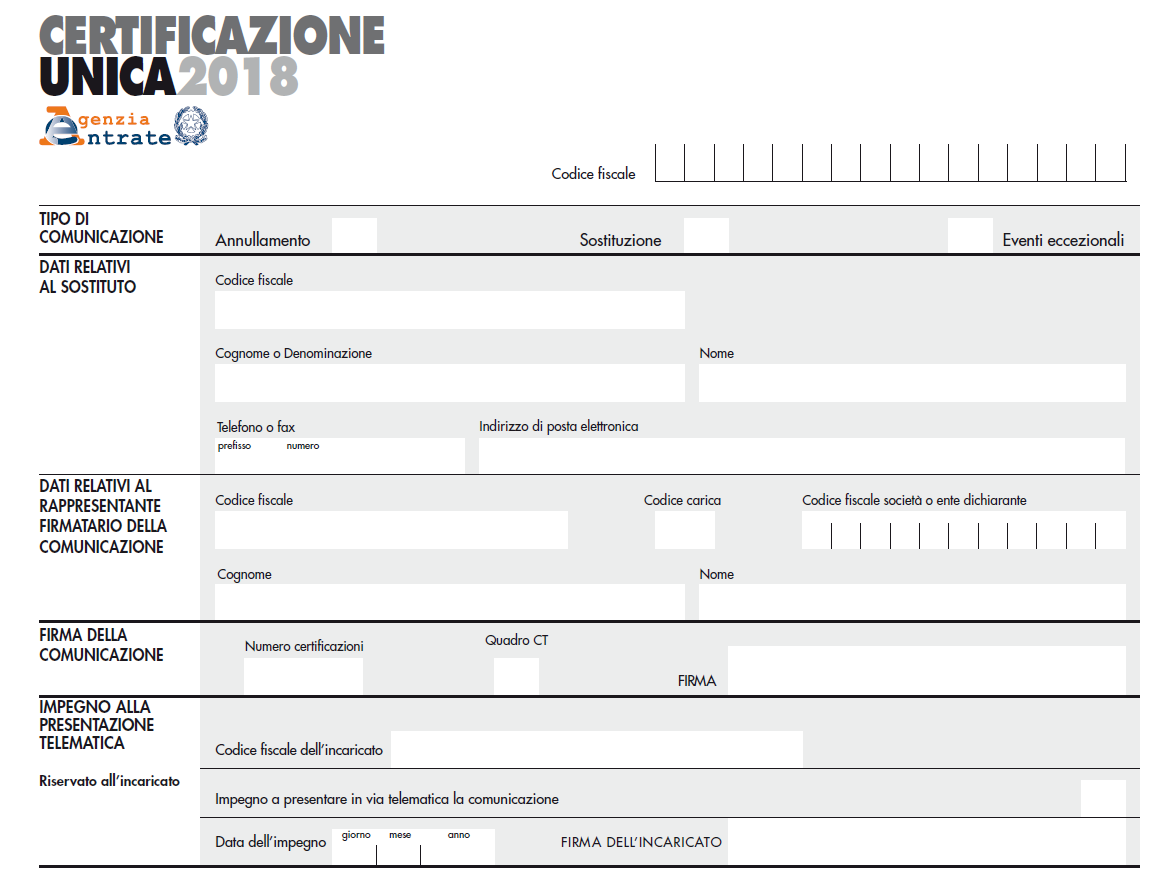 36
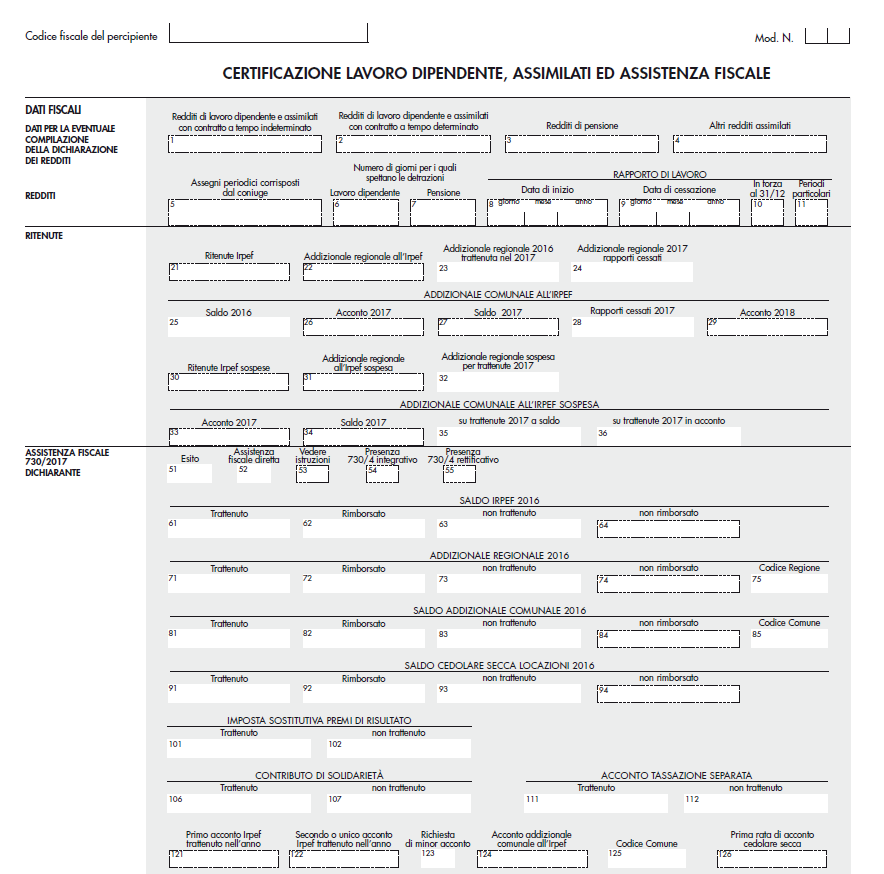 37
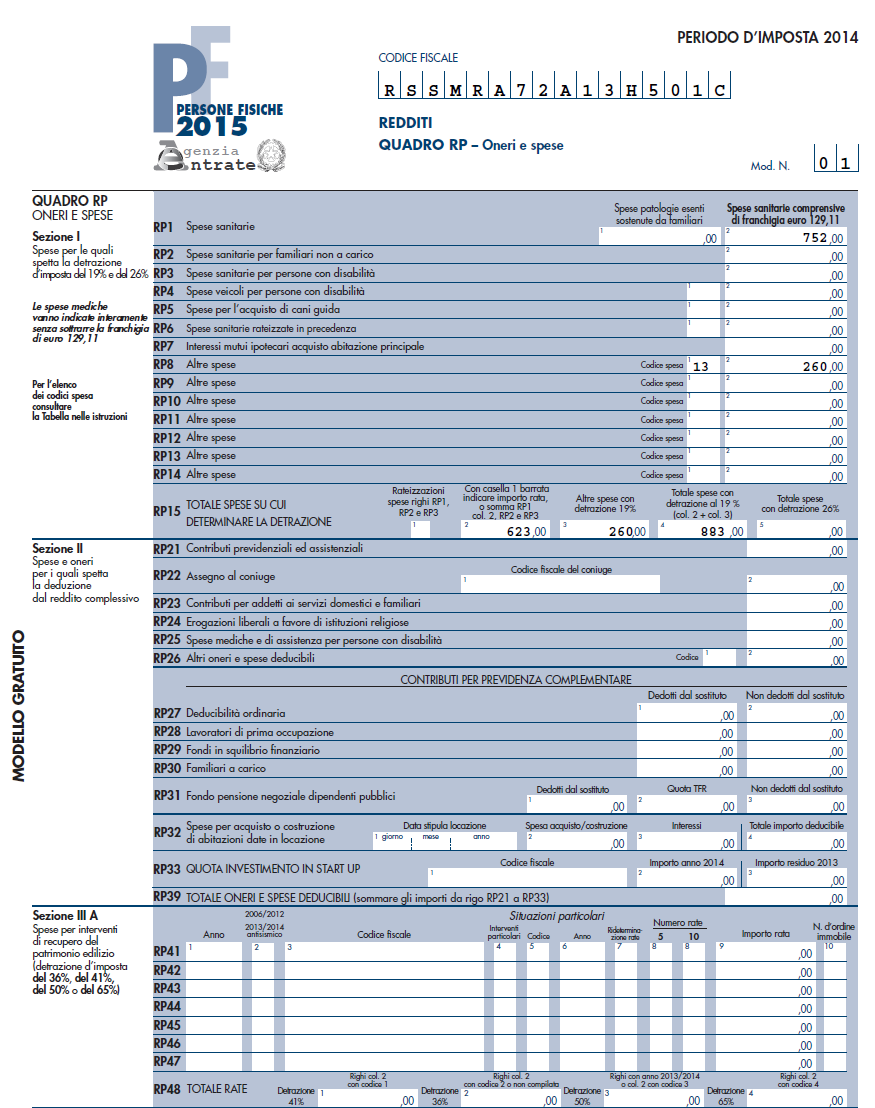 38
SPESE DETRAIBILI
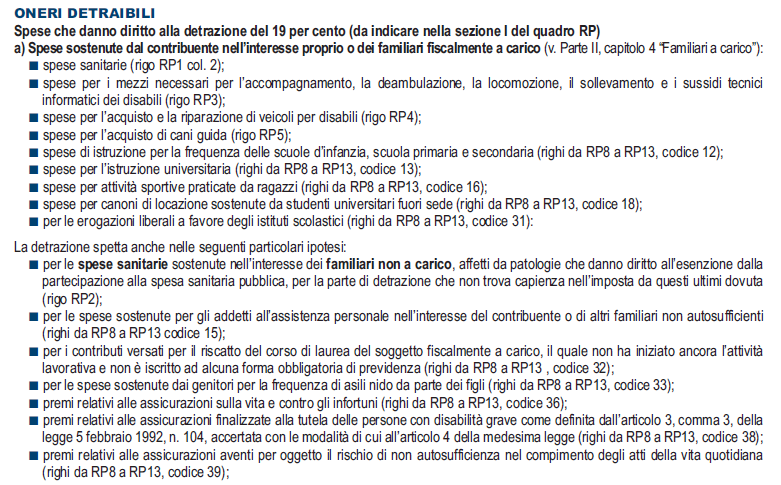 39
SPESE DETRAIBILI
40
ONERI DEDUCIBILI
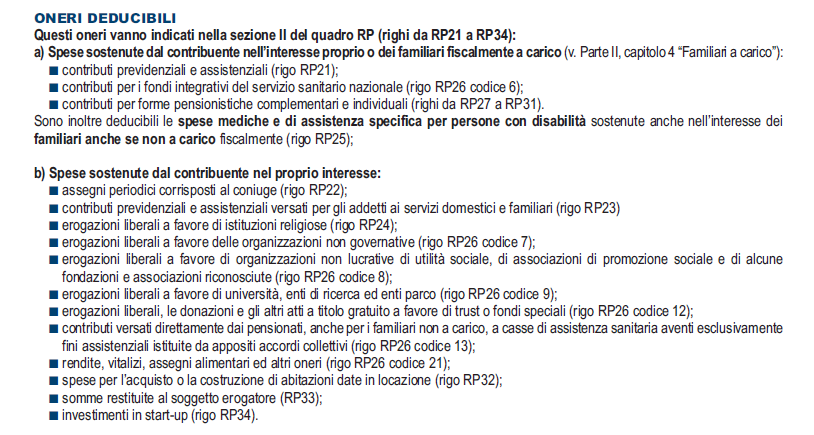 41
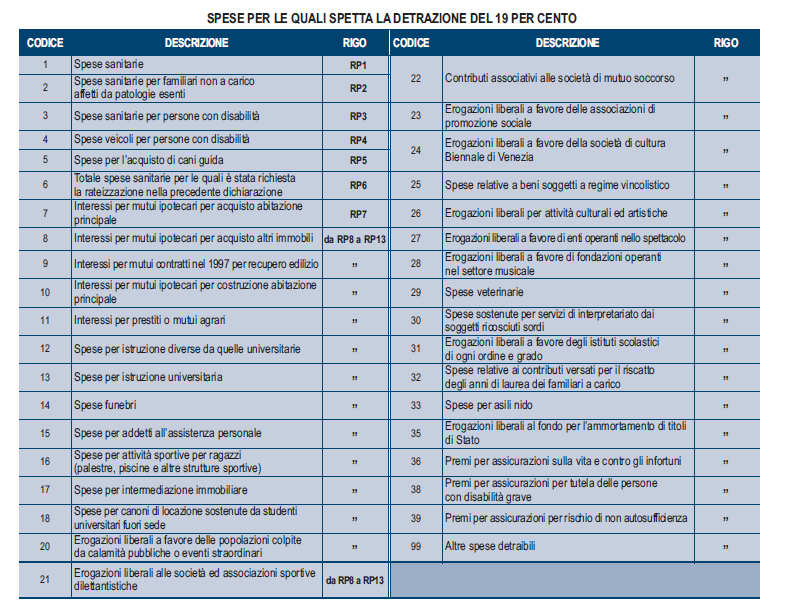 42
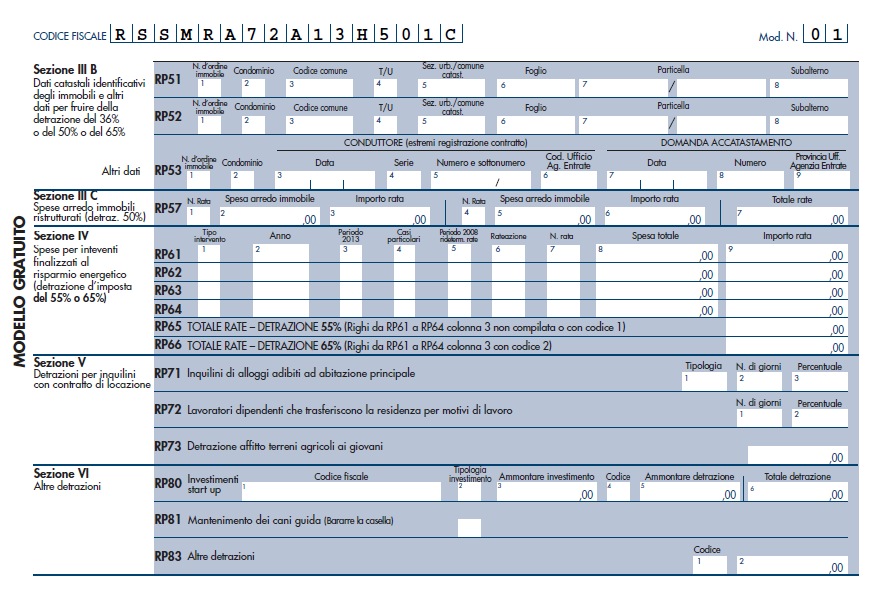 43
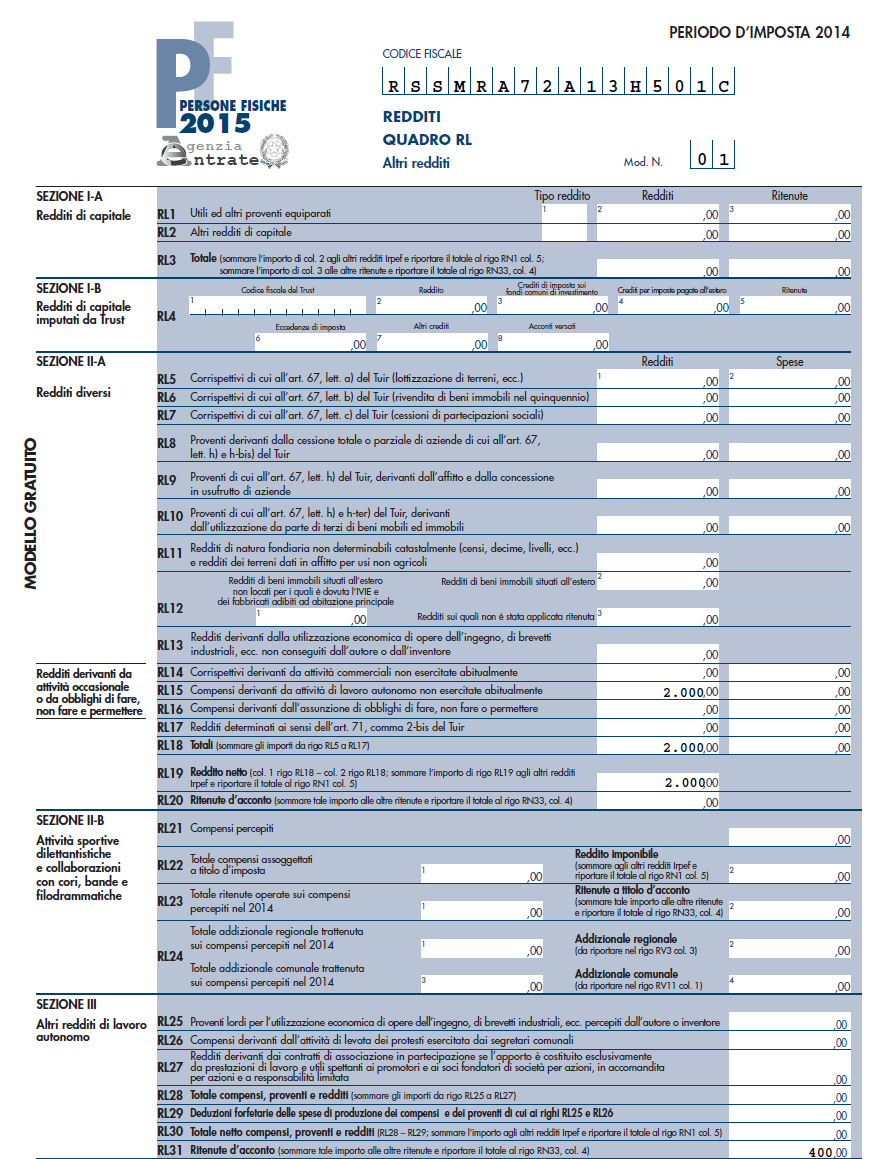 44
45
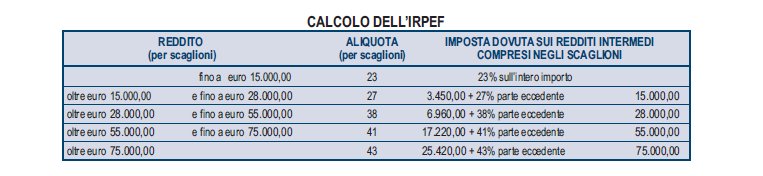 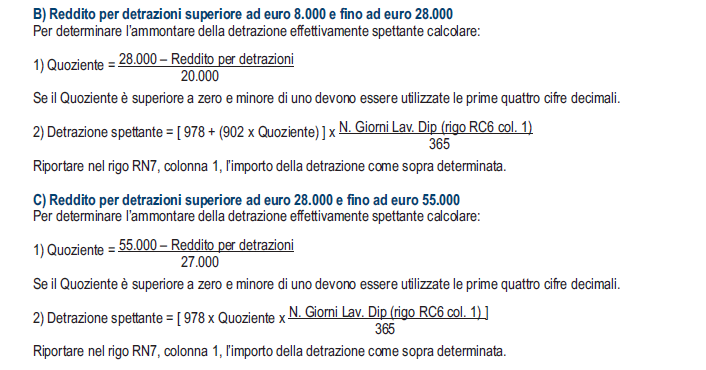 46
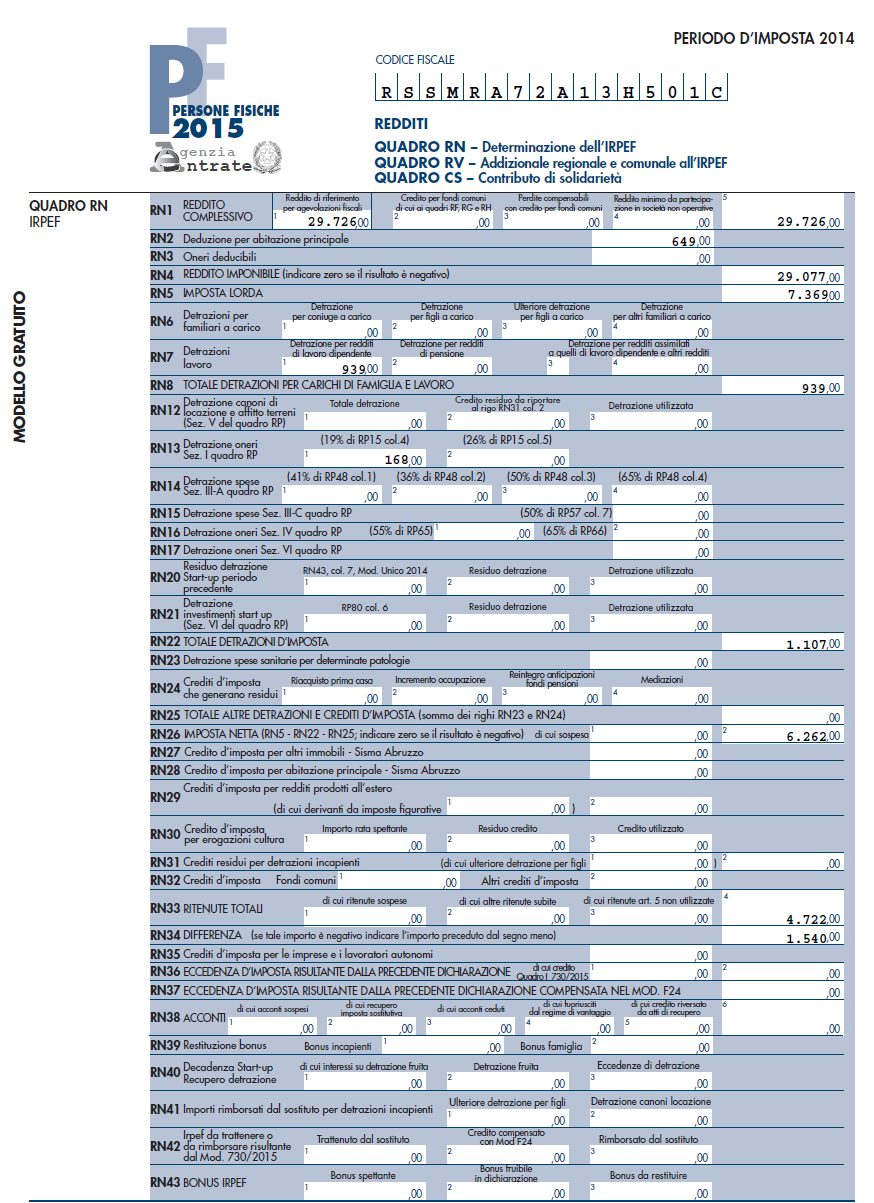 47
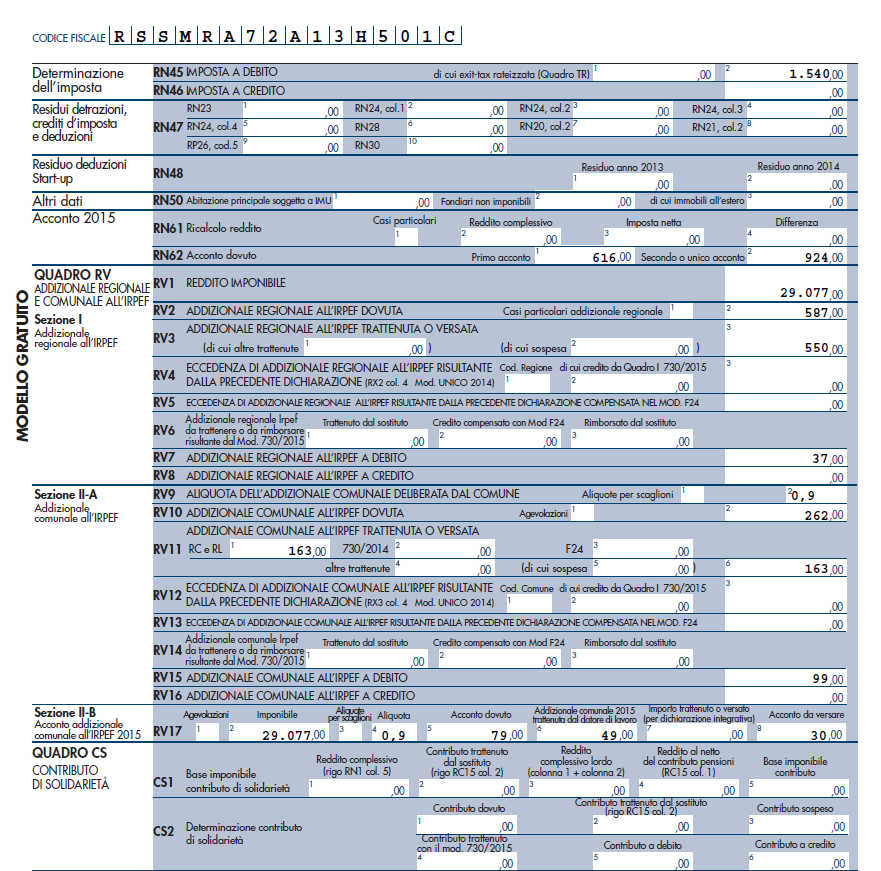 48
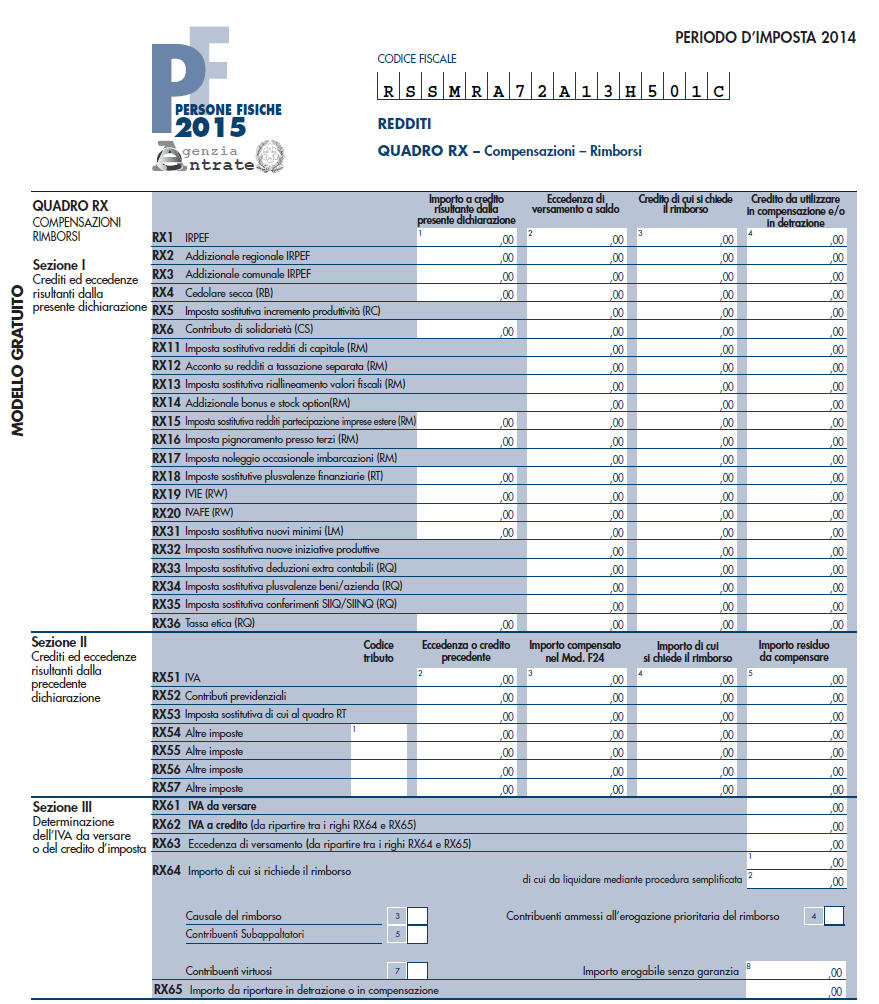 49
IMPOSTE DA VERSARE
Saldo IRPEF (Rigo RN45)------------- >  € 1.540,00
Addizion. Regionale (Rigo RV7) --- >   €      37,00
Addizion. Comunale (Rigo RV15) - >   €      99,00
Acconto Add. Comun. (Rigo RV17)- > €      30,00
I° Acconto IRPEF ------------------------ > €    616,00
II° Acconto IRPEF ----------------------- > €    924,00
Totale	           		               €   3.246,00
50
TERMINI DI VERSAMENTO
IN UNICA SOLUZIONE    (30 GIUGNO) 

Saldo IRPEF (Rigo RN45)------------- >  € 1.540,00
Addizion. Regionale (Rigo RV7) --- >   €      37,00
Addizion. Comunale (Rigo RV15) - >   €      99,00
Acconto Add. Comun. (Rigo RV17)- > €      30,00
I° Acconto IRPEF ------------------------ > €    616,00
                                                                  € 2.322,00
(30 NOVEMBRE)

II° Acconto IRPEF ----------------------- > €    924,00
51
TERMINI DI VERSAMENTO
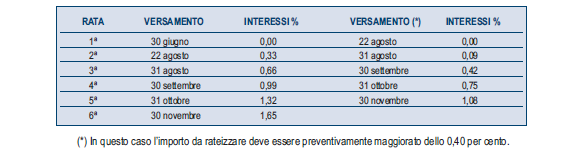 DETTAGLIO RATE e INTERESSI

Rata	Scadenza		% interessi	Capitale	 Interessi €	
1	30 giugno  2022 		     0%	€ 256,67	   € 0,00	 
2	22 agosto  2022		0,33%	€ 256,67	   € 0,85	
3	31 agosto  2022		0,66%	€ 256,67	   € 1,69	
4          30 settembre 2022		0,99%	€ 256,67	   € 2,54	
5          31      ottobre 2022		1,32%	€ 256,66	   € 3,39	
6          30 novembre 2022		1,65%	€ 256,66	   € 4,24	
TOTALE VERSAMENTI:	                                € 1.540,00	 € 12,71
52